Nov 2019
P matrices to support more than 8 TX chains
Date: 2019-11-07
Authors:
Slide 1
Miguel López, Ericsson
Nov 2019
Abstract
This contribution discusses the use of P-matrices containing zero entries. It is shown that it is advantageous to consider these matrices in EHT
Slide 2
Miguel López, Ericsson
Nov 2019
Recap
During the standardization of 802.11ax it was shown that support for both 4x-LTF and 1x-LTF is beneficial
The use of 4x-LTF is gainful when employing higher order modulations [1]
The use of 1x-LTF is advantageous for UL-MU-MIMO [2]

It has been argued in TGbe that joint channel sounding is beneficial to support multi-AP joint transmission [3]
It has been proposed to use sub-carrier interleaved LTFs [3] to support a global number of antennas exceeding 8
During the question period following the presentation of the contribution [4] it was pointed out that subcarrier interleaved LTFs can also be used to support MIMO with up to 16 spatial streams.
Slide 3
Miguel López, Ericsson
Nov 2019
Remarks on subcarrier interleaved LTFs
The contributions [1], [2], [3] indicate that subcarrier interleaved LTFs is a potentially useful technique when two APs are coordinated (RX estimates frequency domain channels coefficients spaced 156.25 kHz)

Subcarrier interleaved LTFs may not be enough to support all relevant use cases
There may be under-sampling of the channel in the frequency domain, which may adversely impact performance for time dispersive channels such as TGnD, or when high order modulations (e.g. 256/1024/4096 QAM) are used, as shown in [1]
Subcarrier interleaved LTFs may not support some multi-AP configurations when the global number of TX antennas is large. For example 3 APs with 16 TX each would require the RX to estimate frequency domain channel coefficients spaced  468.75 kHz and interpolate.
Slide 4
Miguel López, Ericsson
Nov 2019
P-matrices with zeros
In this contribution we discuss P-matrices with zeros (i.e. some of the entries are zero)
P-matrices with zeros, having orders > 8, or even > 16, can be easily constructed from smaller matrices
The already standardized P matrices can be re-used as basic building blocks
These P-matrices can be used for joint sounding when the global number of antennas is too large for subcarrier interleaved LTFs
These P-matrices can be used in the cases where full resolution is needed in the frequency domain (e.g. when 4x-LTFs are the best choice)
These P matrices give reduced complexity at the receiver, compared to P-matrices with only non-zero entries
P-matrices with zeros can be used together with subcarrier interleaved LTFs
Slide 5
Miguel López, Ericsson
Nov 2019
P-matrices with zeros: An example
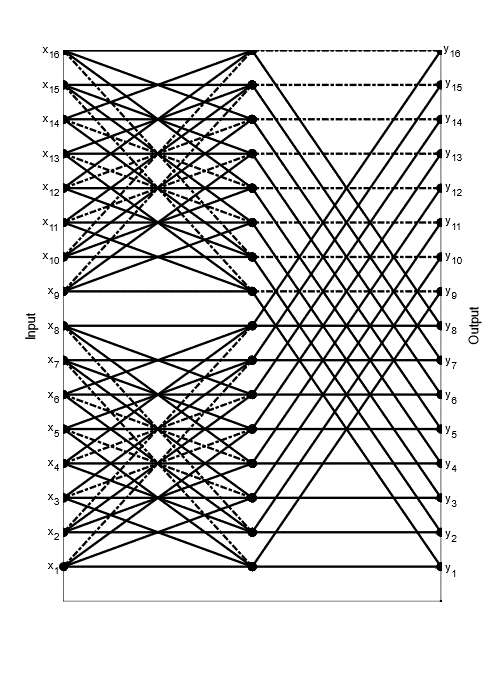 minus
plus
Slide 6
Miguel López, Ericsson
Nov 2019
Problem of P-matrices with zeros
Slide 7
Miguel López, Ericsson
Nov 2019
Solving the power loss problem of P-matrices with zeros
An easy solution to this problem, for the example in slide 6, is to use one matrix for the even subcarriers and a different matrix for the odd subcarriers.
Subcarrier interleaved LTFs are a special case  The use of P matrices with zeros as described in this contribution is a generalization of the technique used in subcarrier interleaved LTFs
Variants of the procedure can be used for all orders (e.g. 8, 10, 12, 14, 16, 32, 48 etc) 
The method is easy to generalize if it is desired/needed to use a different P matrix every 3rd/4th/5th/6th/... subcarrier
Slide 8
Miguel López, Ericsson
Nov 2019
Solving the power loss problem of P-matrices with zeros
Slide 9
Miguel López, Ericsson
Nov 2019
Remarks
Slide 10
Miguel López, Ericsson
Nov 2019
Summary
It has been pointed out that 
P matrices with zeros of any order can be generated from smaller matrices and thus allow the re-use of the already standardized P matrices 
P matrices with zeros can be used to reduce the complexity of RX processing. History shows that 802.11 PHYs have a very long life and what used to be top of the line a few years ago is today heavily optimized for use in IoT and other applications that require power efficiency and low cost (e.g. 802.11n) 
P matrices with zeros can give the maximum possible resolution for frequency domain channel estimation
Slide 11
Miguel López, Ericsson
Nov 2019
Straw poll
Do you agree that EHT should support the estimation of frequency domain channel coefficients with a resolution of 78.125 kHz when the global number of antennas exceeds 8?

Y/N/A
Slide 12
Miguel López, Ericsson
Nov 2019
References
[1] Kome Oteri et al., “Performance of 1x 2x and 4x HE LTF” IEEE 802.11-15-0569-01-00ax, May 2015
[2] Hongyuan Zhang et al., “1x HE LTF for UL MU MIMO” IEEE 802.11-16-0033-00-00ax, Jan 2016
[3] Jianhan Liu et al. “Joint sounding for multi-AP systems”, IEEE 802.11-19-1593-00-00be, Sep 2019
[4] Miguel López et al., “Remarks on P matrices”, IEEE 802.11-19-1555-00-00be, Sep 2019
Slide 13
Miguel López, Ericsson